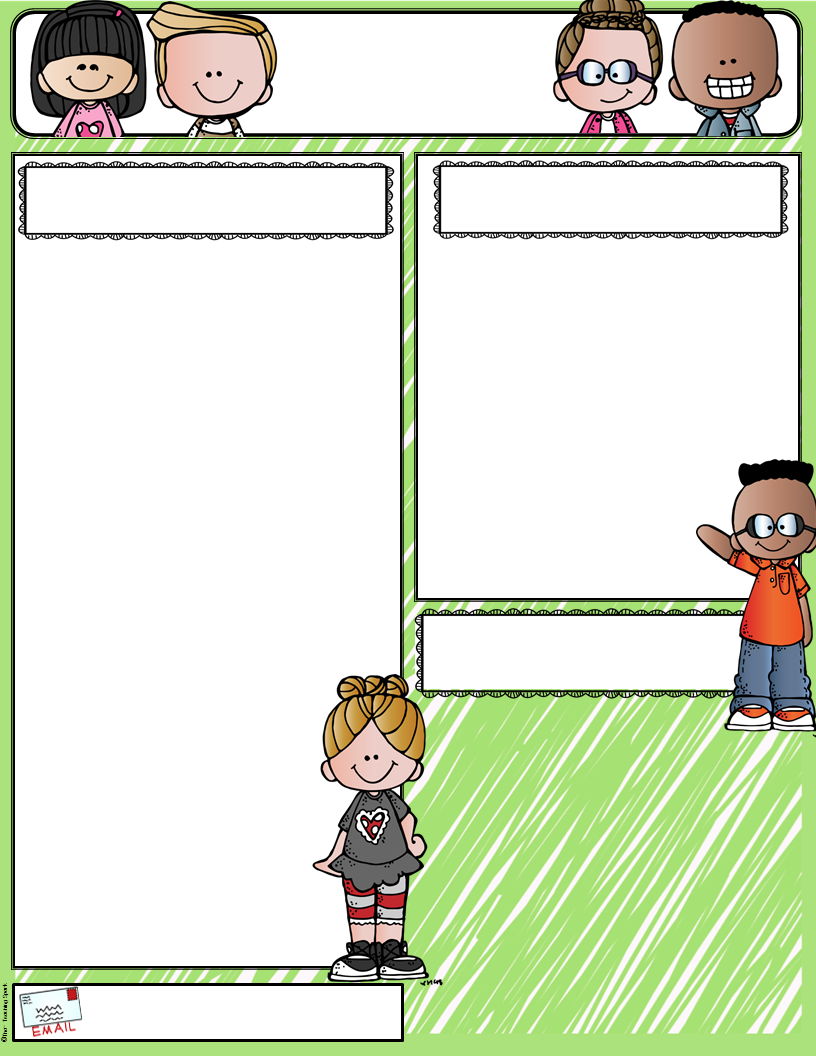 Dr. Alvarado’s ELAR Newsletter
April 23-26, 2019
This Week’s Skills
Special Announcements
Reading: We will be comparing and contrasting important information. Read each night for 15 minutes and write on the April reading log. 
 
Writing: We will be focusing on brainstorming ideas and editing our stories with paragraphs.

Phonics: We will be reviewing the coding we have learned this year. 

Handwriting: We will be working on writing 
words in cursive.
*BLOOMZ will be the new teacher-parent tool to communicate. Access code was sent home. Let me know if you need it.   

*Please send Box Tops.
Upcoming Dates
May 20th – Kickball Tournament

May 23rd – Last Day of School
End of Year Party
Early Dismissal
talvarado@grafordisd.net